ODE 5 – Boundary Value Problems
AMSC/CMSC 460
Dr. Christopher Moakler
IVP vs. BVP
All of the methods for solving ODEs we’ve looked at so far were for Initial Value Problems.
IVPs are common in science, engineering, etc.
We often know an initial value of some parameter of interest as well as an ODE describing how it changes.
However, there is another type of ODE we haven’t looked at yet, Boundary Value Problems.
These problems have known values at two or more points.
Specifically, these values are known at the endpoints of the solution interval.
The boundary of the interval of interest.
The ODEs describing these problems must be of at least second order.
Examples of BVP
A common example of a BVP is the scenario where you have a metal bar where you fix the temperature at either end of the bar.
Boundary value problems also arise frequently in E&M.
Finding the electric potential or the magnetic potential in a region of space.
They also come up frequently when studying waves of all types.
This includes optical waves, vibrational waves, quantum mechanical waves, etc.
A lot of the applications of BVP are actually for Partial Differential Equations. 
In these cases, the boundary isn’t just two points, but rather a curve surrounding a closed region.
Dirichlet and Nuemann boundary conditions
In the example where you have a metal bar with fixed temperatures, the distribution of Temperature in the bar is governed by an ODE.
This is an example of a Dirichlet boundary condition since we know the value of the function at the boundary.
This is also sometimes called a first-type boundary.
Imagine if we instead placed a heater at either end of the bar that supplied energy at a fixed rate.
In this example, we know the rate of change of the temperature at either end.
That is, we know the value of the derivative.
This is an example of a Nuemann boundary condition. 
This is also sometimes called a second-type boundary.
Finding the Solution to a BVP
Can we apply the previous methods we’ve studied to these sorts of problems?
In a way, we actually can!
It’s sort of a cheat though…
If we know how to solve one sort of problem, and you come across new similar problem, you should see if you can apply the old method to the new one.
In this case, can we convert the BVP into an IVP?
How?
A Simple Example
A Simple Example cont
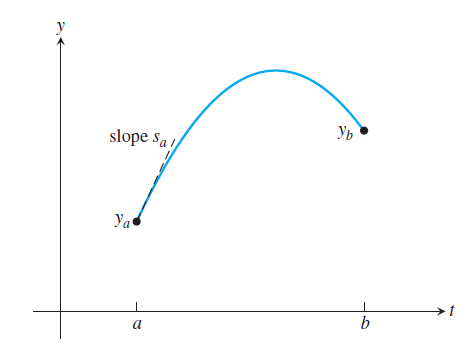 Sauer
Shooting Method
Shooting Method Example
Sauer
Another Shooting Method Example
Another Shooting Method Example cont
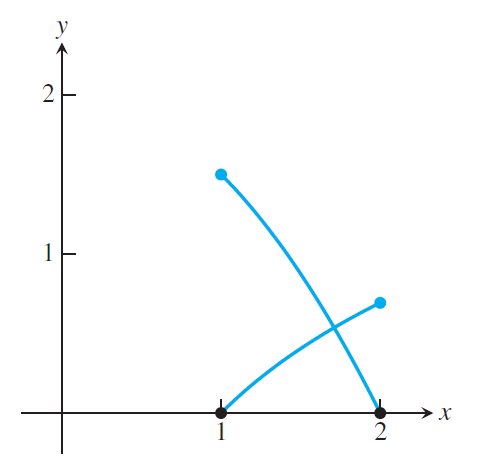 Sauer
Finite Difference Methods
Finite Difference Methods Graphically
Sauer
Finite Difference Method Example
Finite Difference Method Example cont
Finite Difference Method Example cont
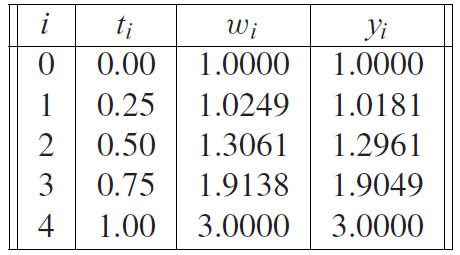 Sauer
Finite Difference Method Example cont
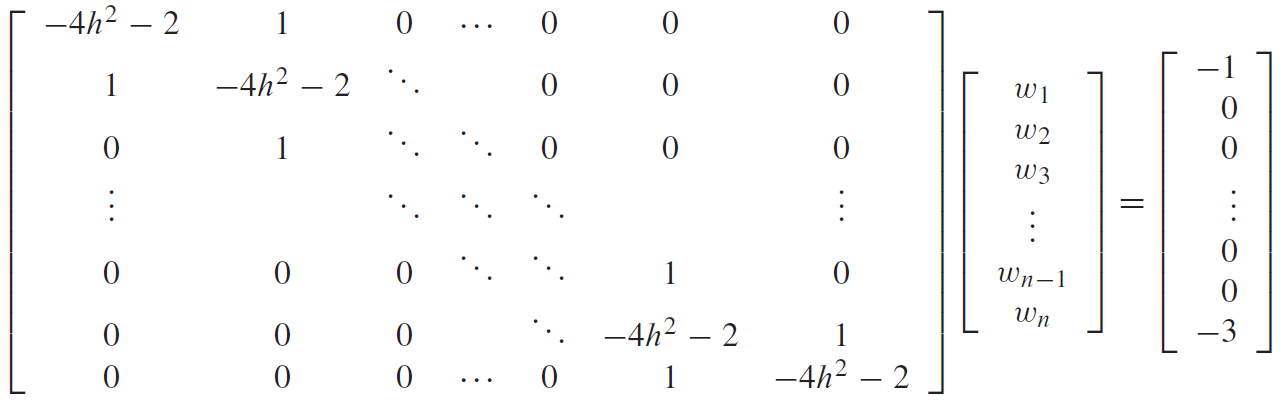 Sauer
Finite Difference Method in General
We can take any BVP and substitute in an approximation of the derivative.
We then discretize the region and solve the system of equations that results.
We can use Gaussian Elimination to solve for approximate values of the solution function.
We can also use one of the iterative methods instead.
If we have a large region or need values at many points, we may have a large system to solve.
The iterative methods can offer good performance in these cases.
Non-linear BVP
If we have a linear ODE, we will also get a linear system of equations to solve.
If instead we have a non-linear ODE, we will end up with a non-linear system of equations we need a solution for. 
We can use the Multivariate Newton’s Method to solve such a system.
I may have briefly mentioned this previously, but I won’t go into the details.
Essentially, we convert the system into finding the minimum of a multivariable function.
Collocation
Collocation Basis Functions
Collocation Basis Functions cont
It would be better to use an orthogonal set of basis functions.
One option is to use trigonometric functions as the basis functions.
These lead to Fourier Analysis and spectral methods which we won’t discuss in this class.
They are however very popular for solving BVP as well as PDEs.
Finite Element Method
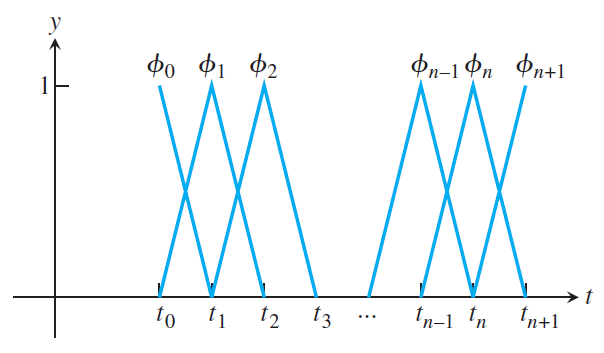 Sauer